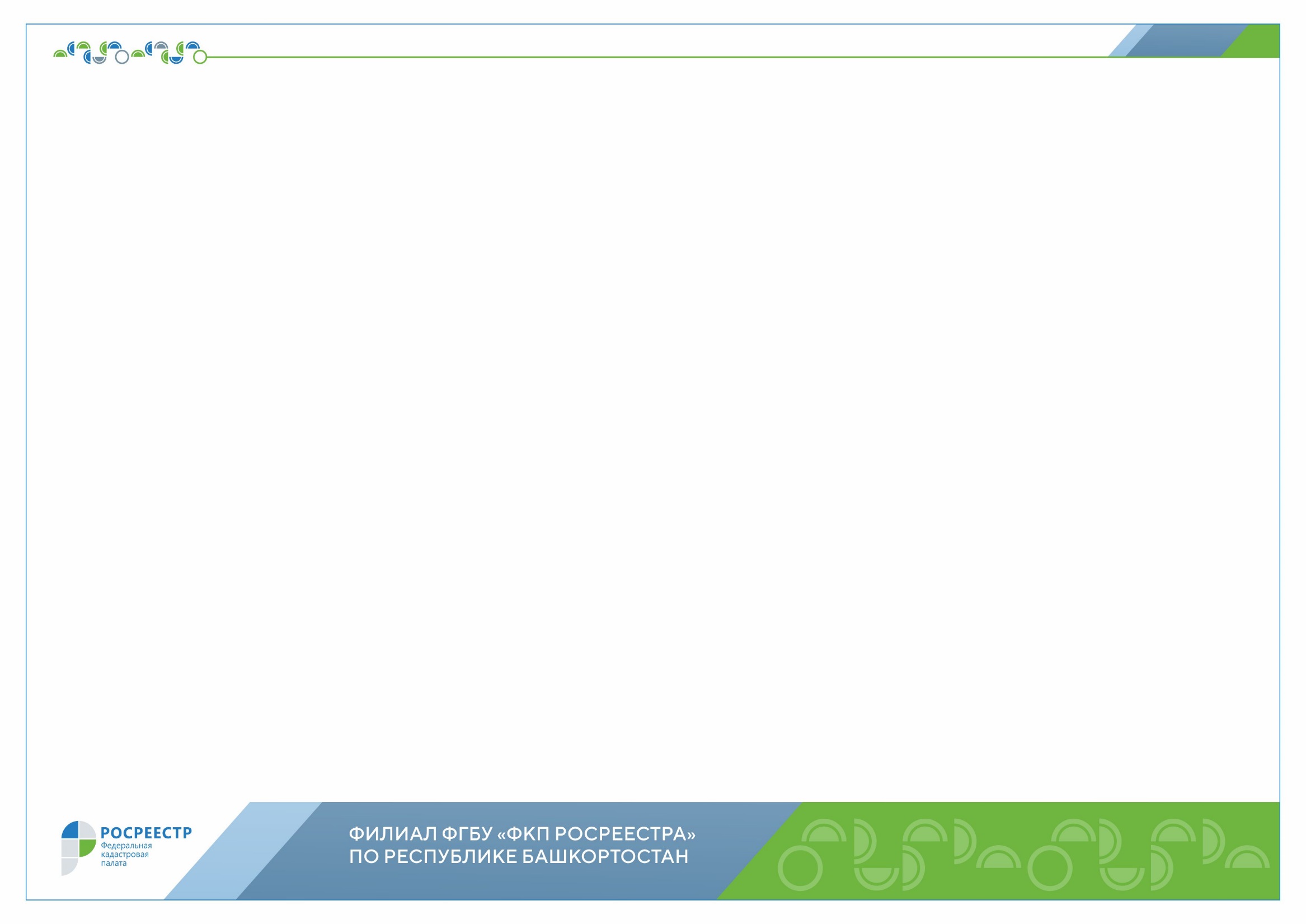 Предоставление сведений, содержащихся в Едином государственном реестре  недвижимости
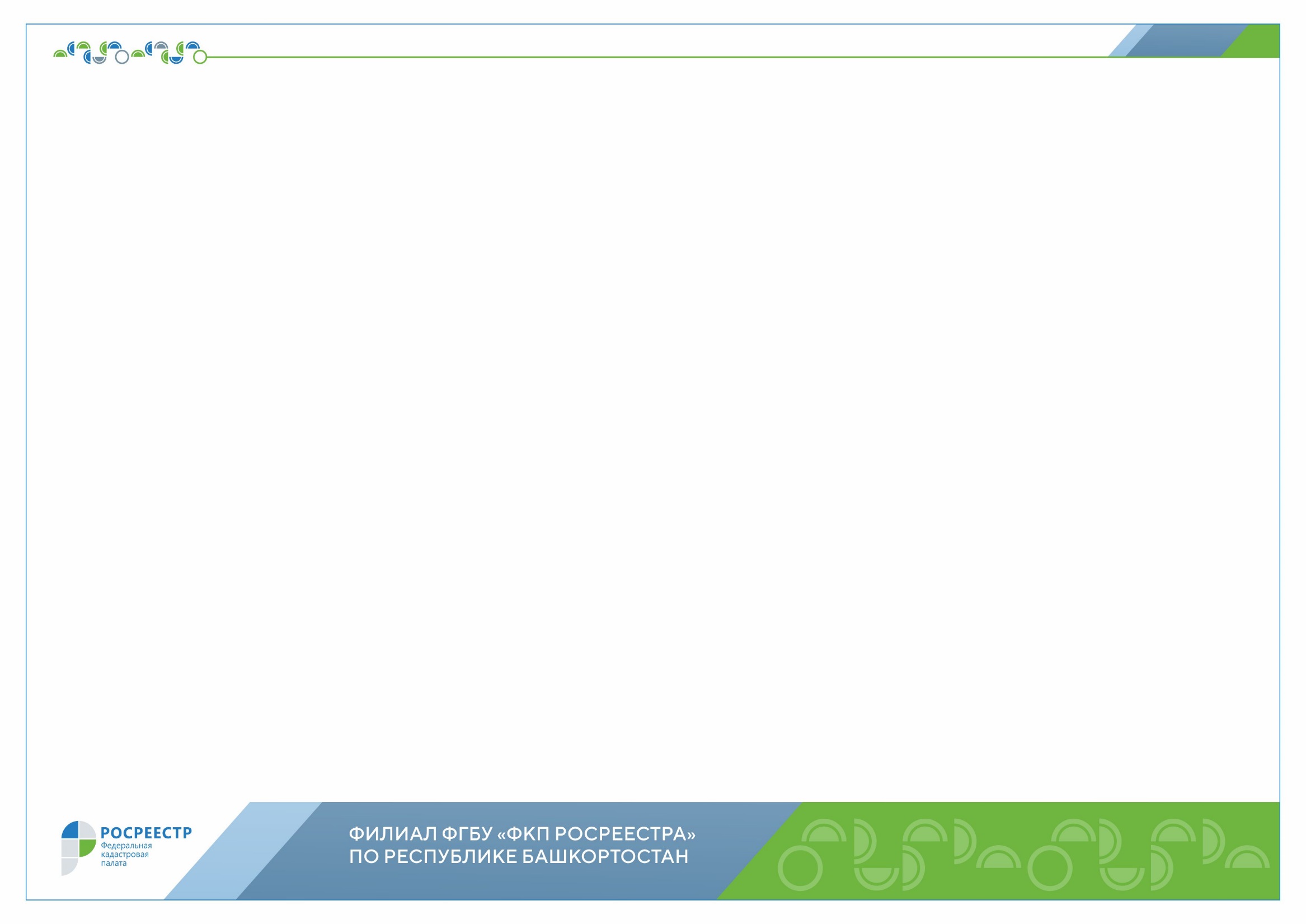 Нормативная база
Федеральный закон от 13.07.2015 № 218 – ФЗ «О государственной регистрации недвижимости»
Приказ Росреестра П/0149 от 08.04.2021 «Об установлении порядка предоставления сведений, содержащихся в ЕГРН, и порядка уведомления заявителей о ходе оказания услуги предоставления сведений,   содержащихся в ЕГРН»
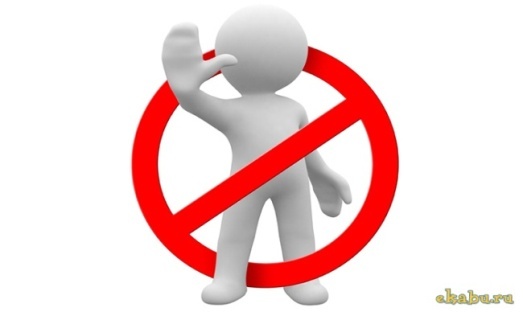 Приказ Минэкономразвития России от 23.12.2015 №968 утратил силу
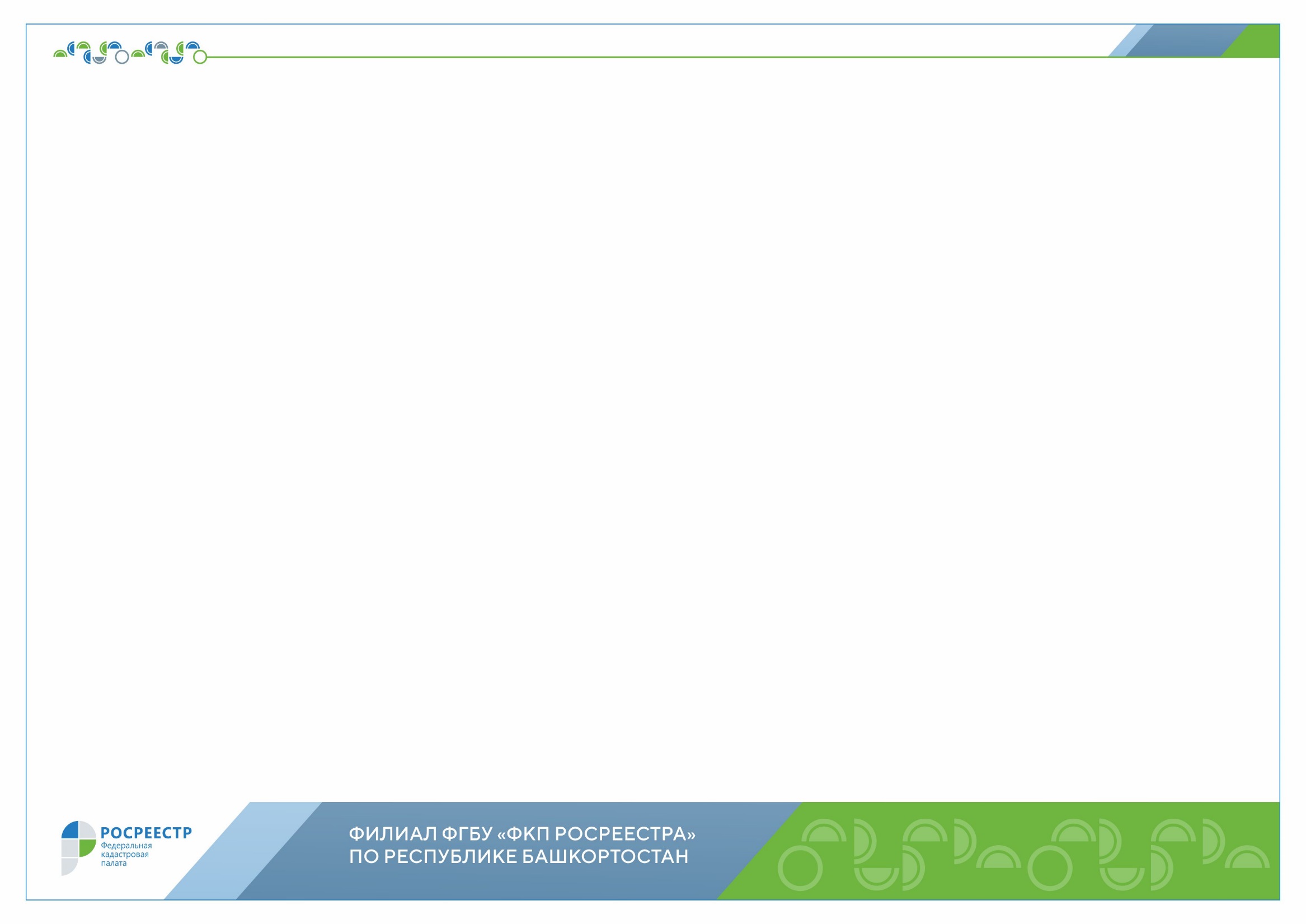 Сведения предоставляются в виде:
копии документа, на основании которого сведения внесены в ЕГРН
ином виде, определяемым Росреестром (например кадастровый план территории)
выписки из ЕГРН
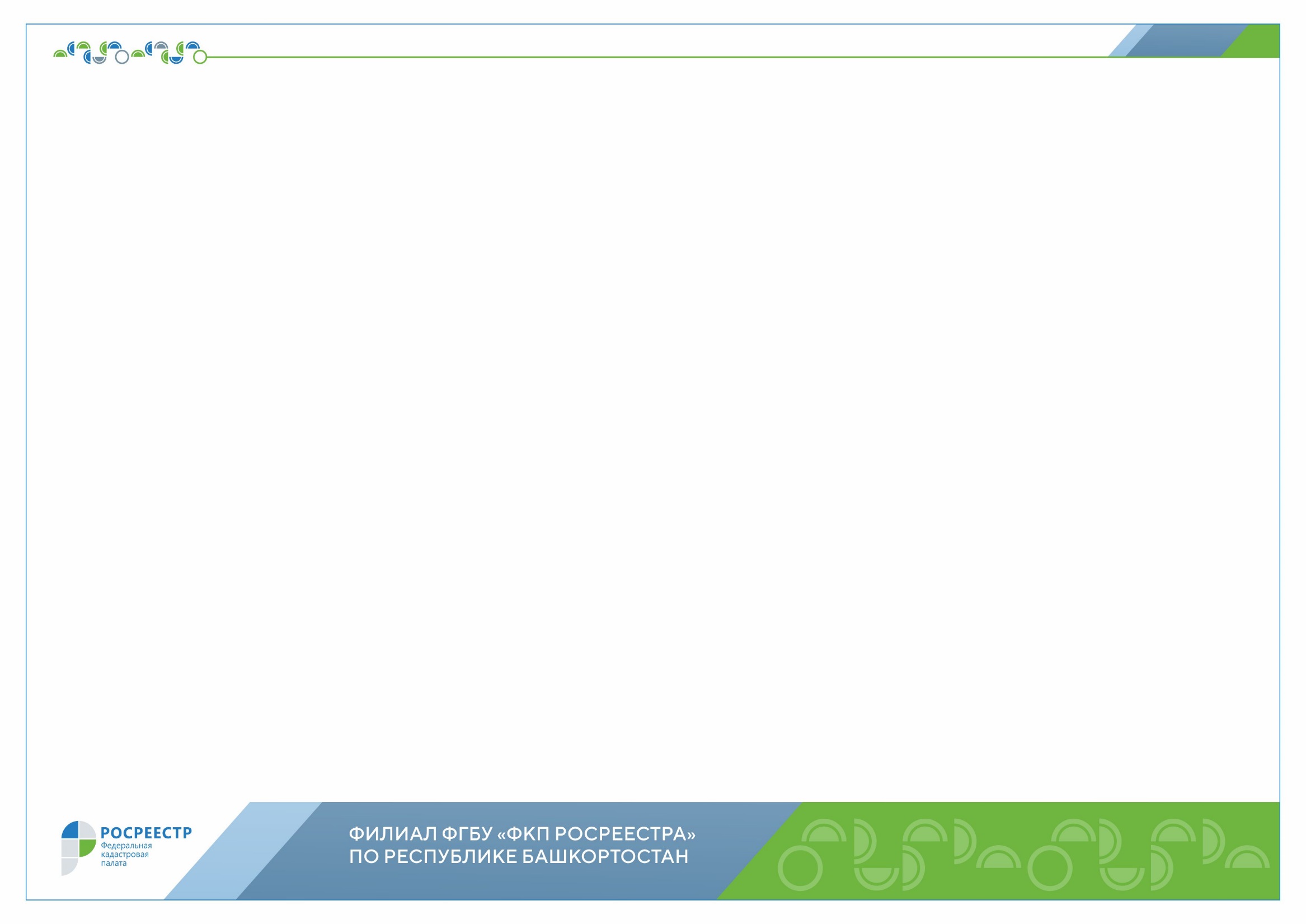 Сведения содержащиеся в ЕГРН, предоставляются одним из способов:
в электронной форме путем заполнения формы запроса в личном кабинете на официальном сайте Росреестра (https://rosreestr.gov.ru);
в виде бумажного документа установленной формы при личном обращении в любом офисе приема-выдачи документов Многофункционального центра предоставления государственных и муниципальных услуг;
в виде бумажного документа путем его отправки по почте в адрес Филиала «ФГБУ ФКП Росреестра»;
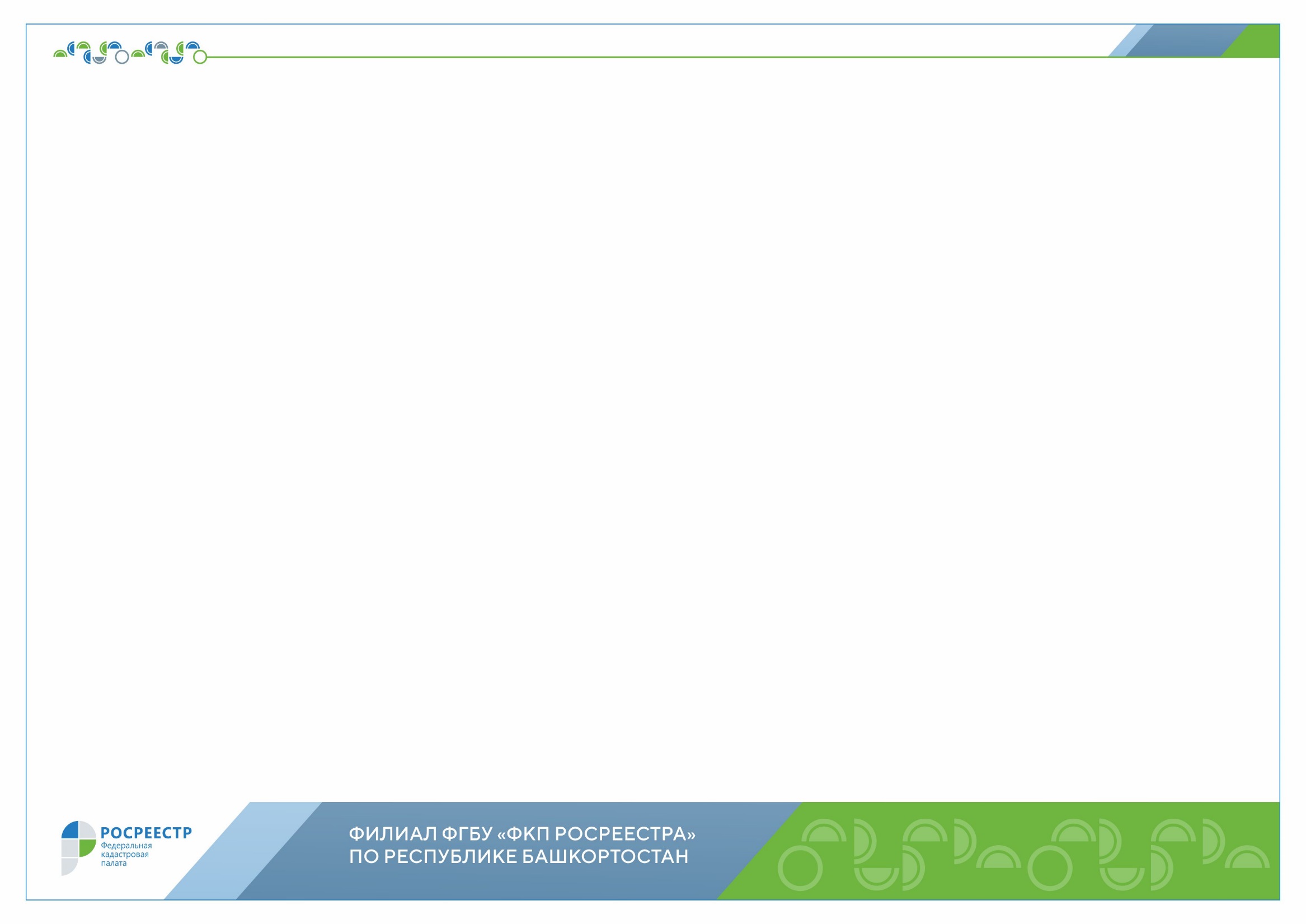 На основании одного запроса о предоставлении сведений предоставляется один документ, в виде которого предоставляются сведения, содержащиеся в Едином государственном реестре недвижимости.
Сведения содержание в ЕГРН, предоставляются на основании запроса, независимо от способа предоставления актуальными (действительными) на дату подписания соответствующей выписки из ЕГРН
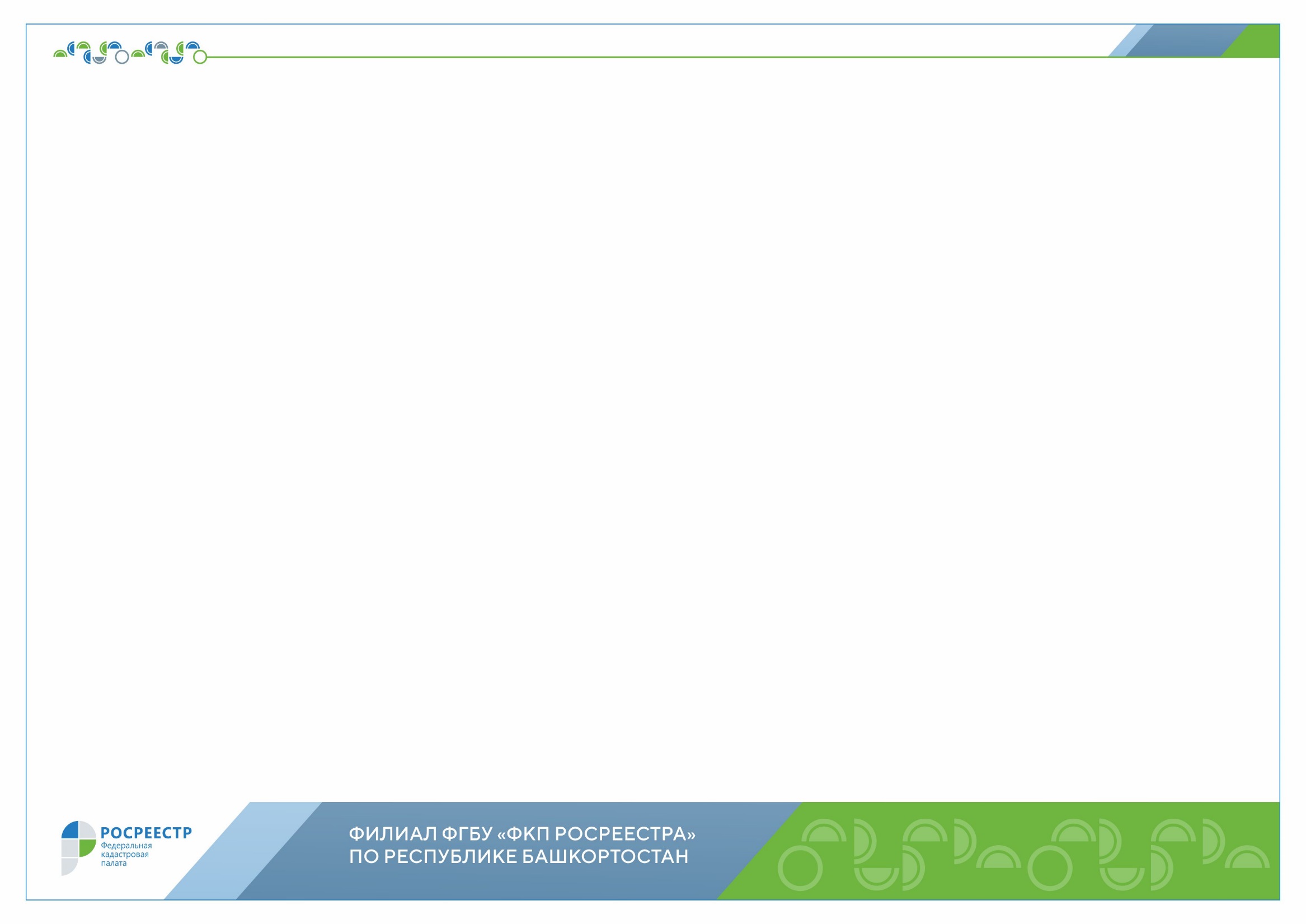 В соответствии с п.п.8 п.13 ст. 62 Закона о регистрации, сведения ограниченного доступа, а именно:
о дате получения органом регистрации прав заявления о государственном кадастровом учете и (или) государственной регистрации прав и прилагаемых к нему документов;
о содержании правоустанавли-вающих документов;
обобщенные сведения о правах отдельного лица на имеющиеся или имевшиеся у него объекты недвижимости;
сведения в виде копии документа, на основании которого сведения внесены в ЕГРН;
сведения о признании правообладателя недееспособным или ограниченно дееспособным  предоставляются
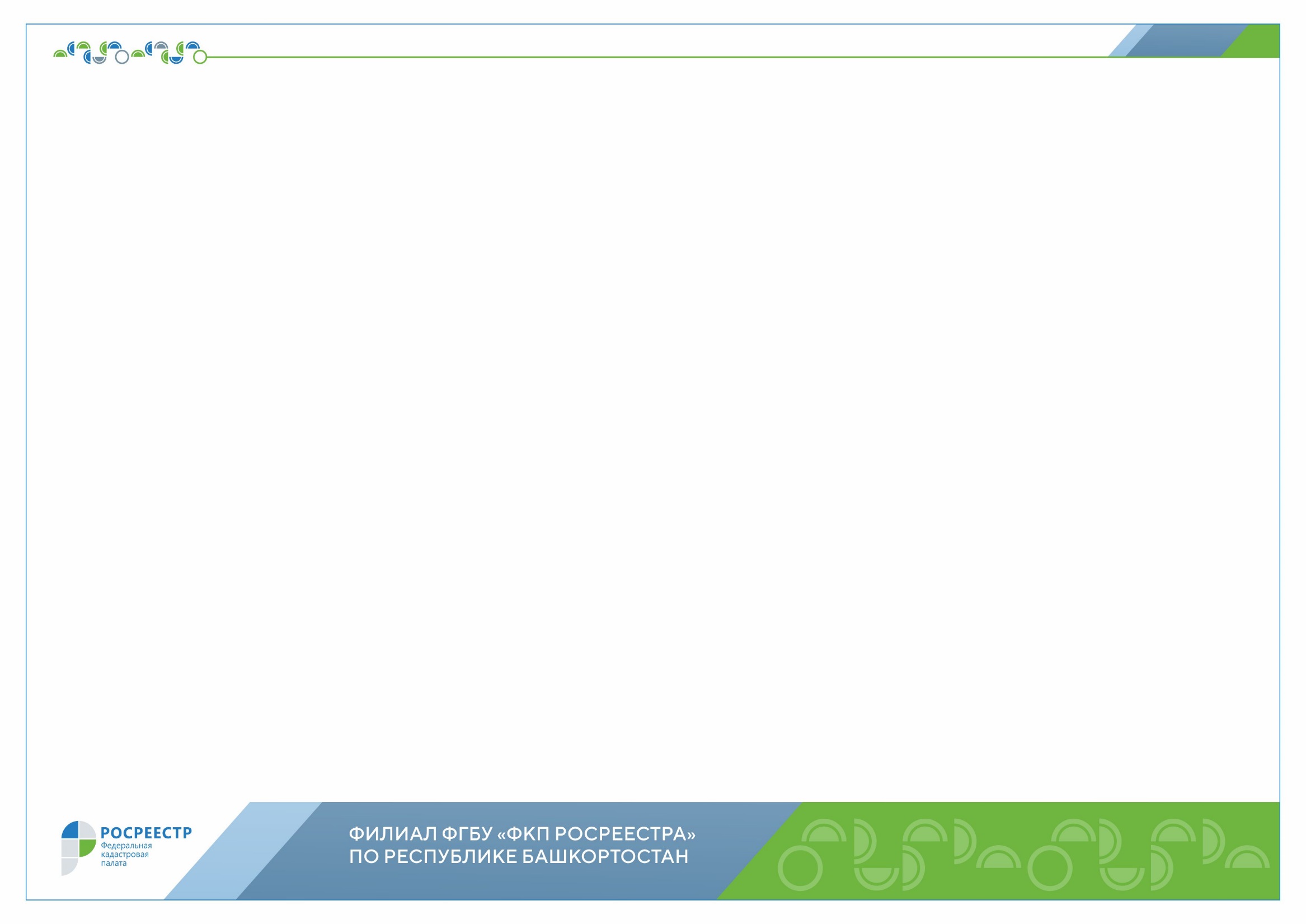 Арбитражному управляющему, лицам, получившим доверенность от арбитражного управляющего, внешнему управляющему, конкурсному управляющему в деле о банкротстве в отношении объектов недвижимости, принадлежащих (принадлежавших) соответствующему должнику, лицам, входящим в состав органов управления должника, контролирующим должника лицам, временной администрации финансовой организации в отношении объектов недвижимости, принадлежащих (принадлежавших) соответствующему должнику, если соответствующие сведения необходимы для осуществления полномочий арбитражного управляющего, внешнего управляющего, конкурсного управляющего в деле о банкротстве, временной администрации финансовой организации в соответствии с Федеральным законом от 26 октября 2002 года N 127-ФЗ "О несостоятельности (банкротстве)"
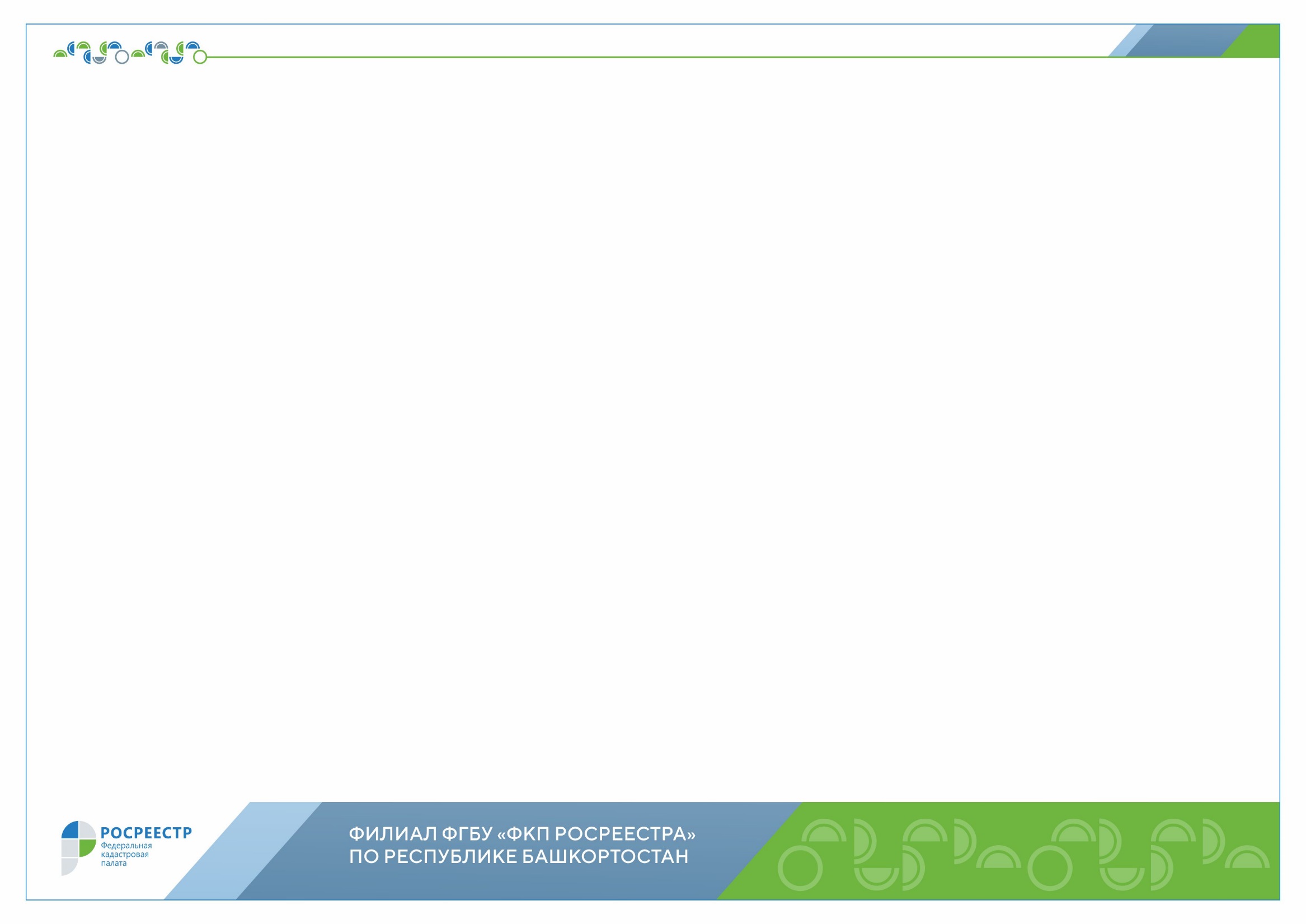 В соответствии с п.42 Порядка запрос о предоставлении сведений ограниченного доступа, представленный заявителем (его представителем), заверяется:
подписью арбитражного управляющего, внешнего управляющего, конкурсного управляющего, если заявителем является арбитражный управляющий, внешний управляющий, конкурсный управляющий, запрашивающий сведения в отношении объектов недвижимости, принадлежащих должнику, лицам, входящим в состав органов управления должника, контролирующим должника лицам;
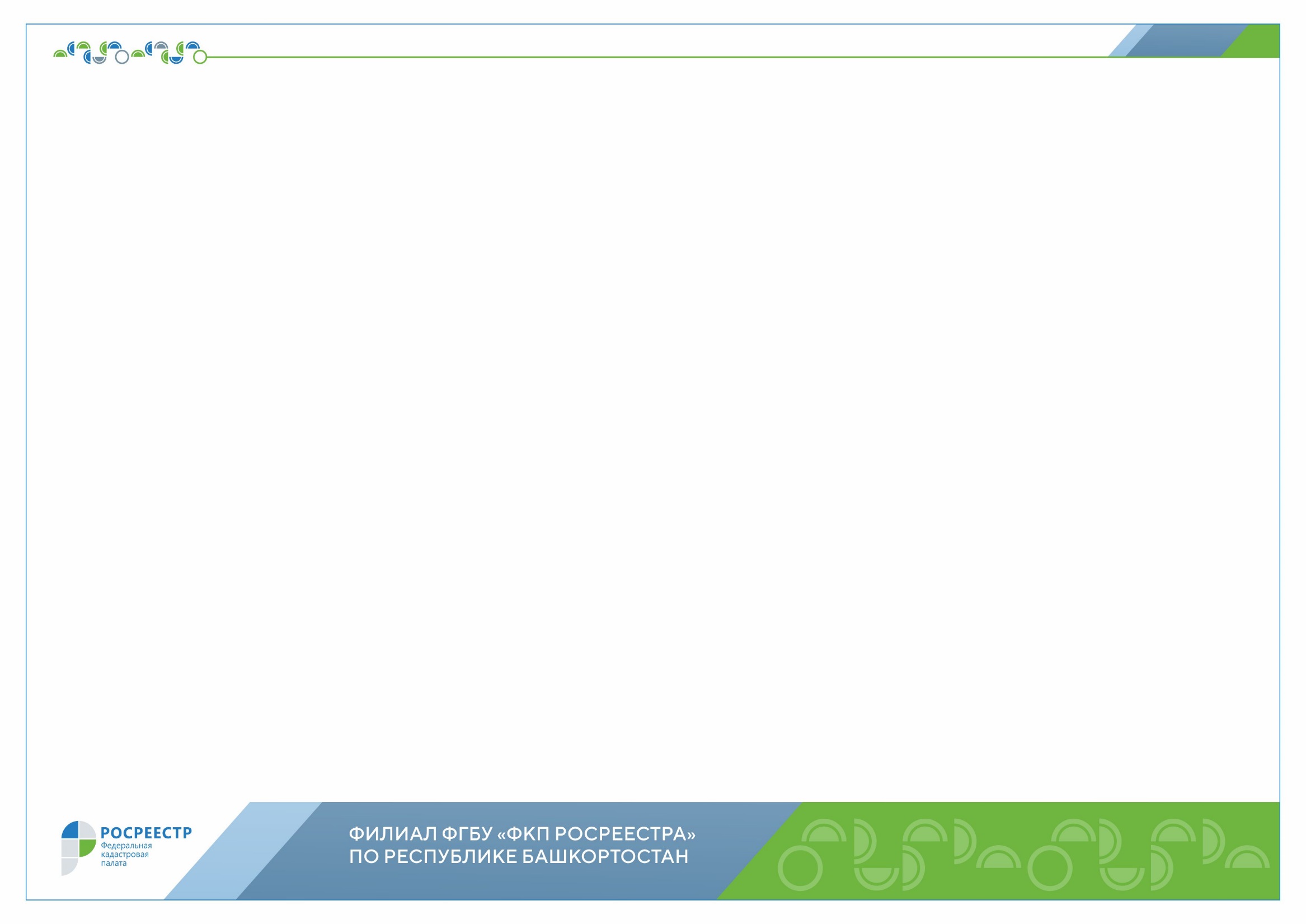 В соответствии п.49 Порядка, если запрос о предоставлении сведений ограниченного доступа представлен в электронной форме, предусмотренные настоящим пунктом электронный документ (электронный образ документа), подтверждающий полномочия заявителя действовать от имени юридического лица без доверенности, а также копия вступившего в законную силу определения арбитражного суда об утверждении арбитражного управляющего, конкурсного управляющего, решение контрольного органа о назначении временной администрации финансовой организации не прилагаются при условии включения сведений об указанных выше документах, а также о содержащихся в них сведениях о заявителе в сертификат ключа проверки усиленной квалифицированной электронной подписи.
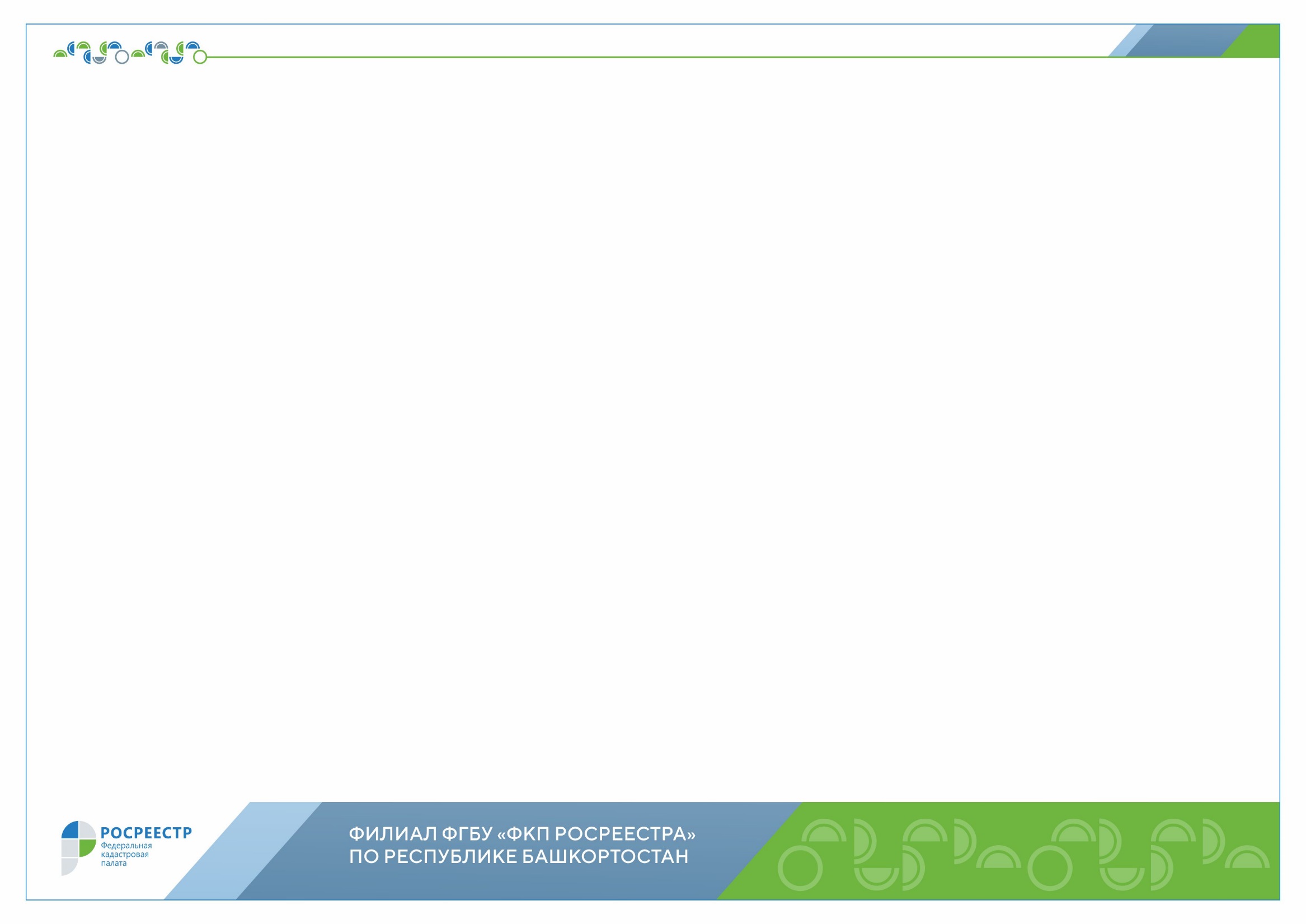 В случае, если к делу привлечены третьи лица к делу о банкротстве, то сведения о данных третьих лицах в обязательном порядке должны быть указаны в решении (определении) суда о банкротстве. Так как действующее законодательство предусматривает возможность получения по запросу в регистрирующем органе только сведений о правах отдельного лица, в данном случае — должника на имеющиеся (имевшиеся) у него объекты недвижимости.
Сведения о правах супруга (в том числе бывшего) должника регистрирующий орган в силу закона предоставлять не вправе. Таким образом, в получении сведений из Единого государственного реестра недвижимости Вам будет отказано.
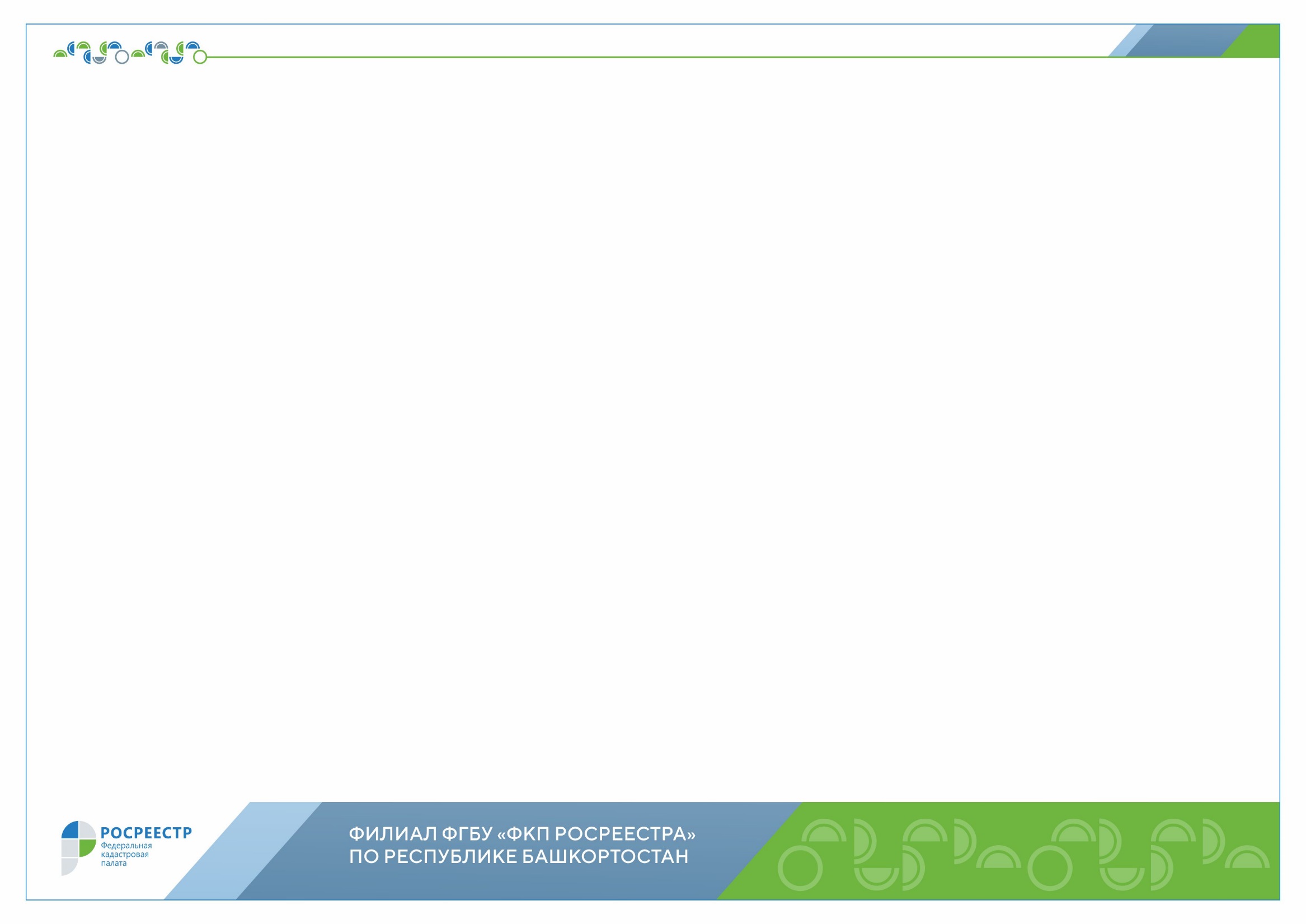 Для корректного формирования сведений из ФГИС ЕГРН, необходимо указывать полные данные о субъекте:
ФИО, (предыдущие ФИО);
СНИЛС;
дата рождения;
паспортные данные (предыдущие при наличии).
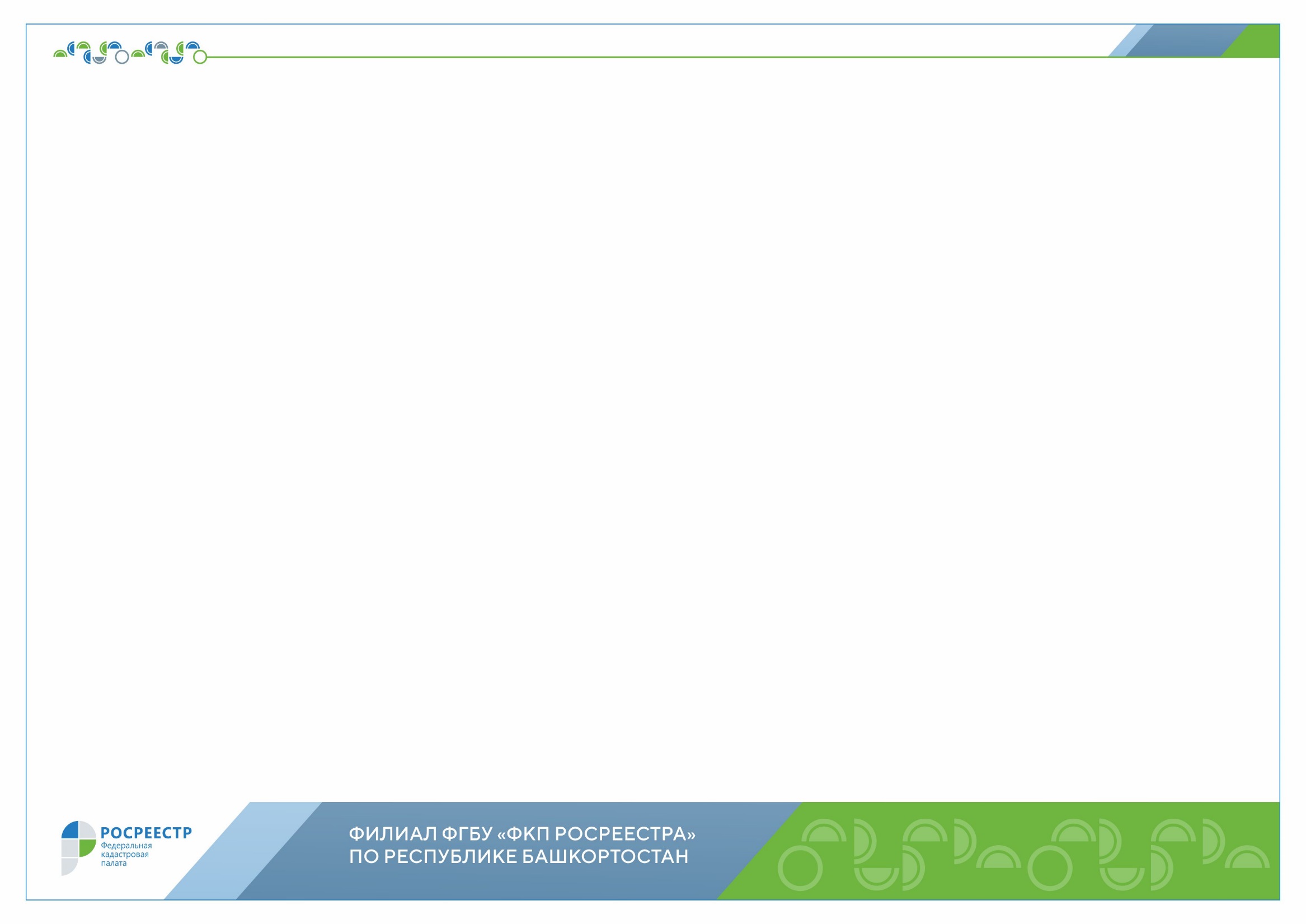 Также, в запросе необходимо правильно указывать
индекс (при получения ответа почтовым отправлением).
адрес электронной почты
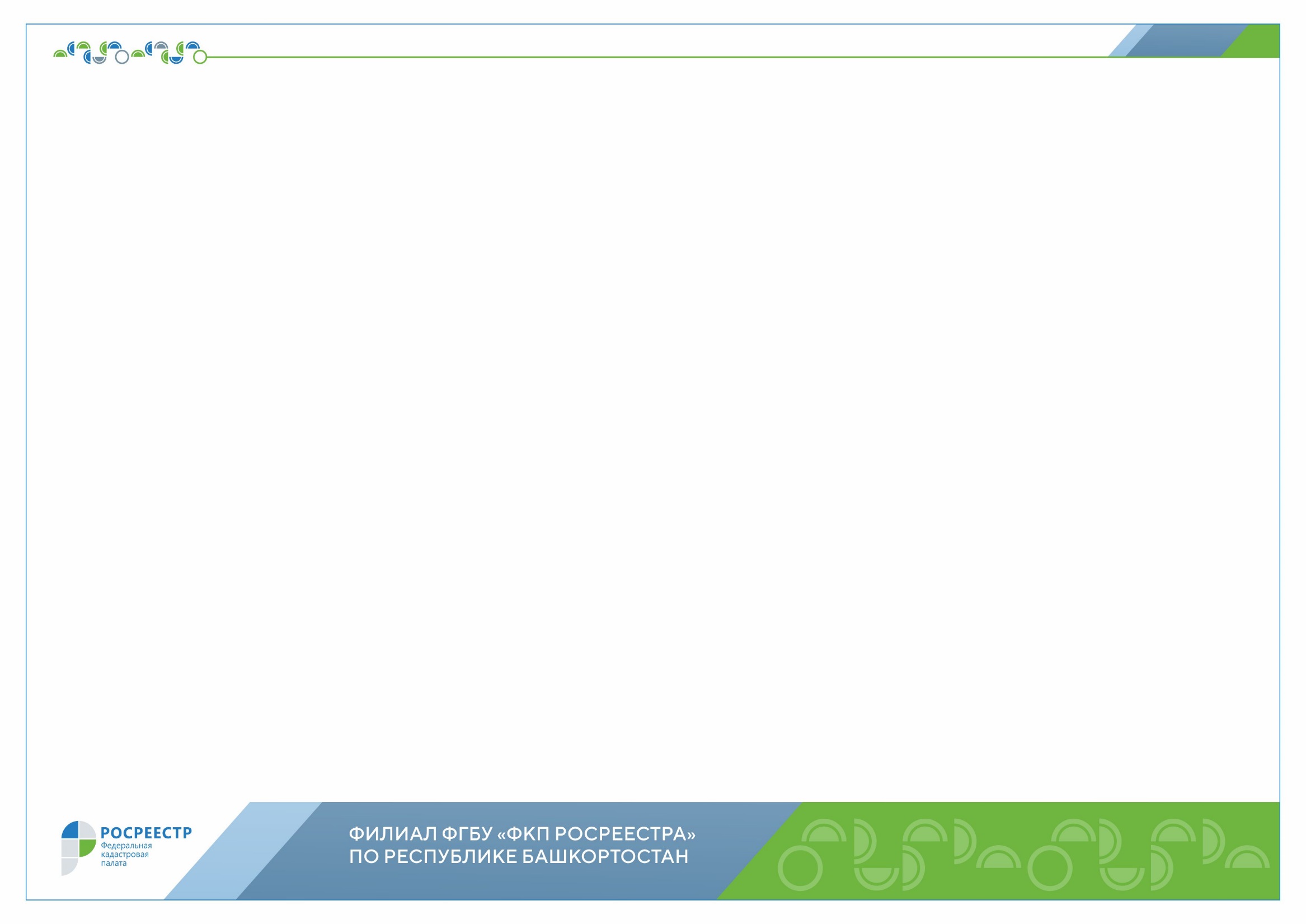 Спасибо за внимание!